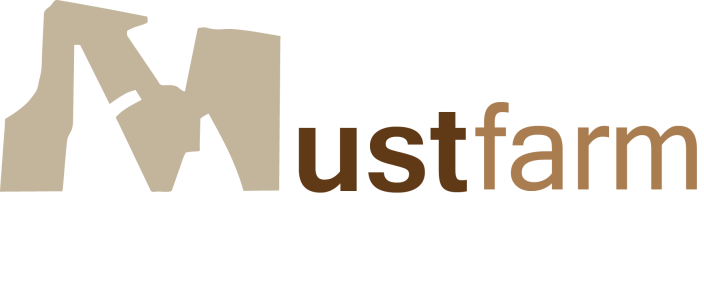 Education Pack
Introduction
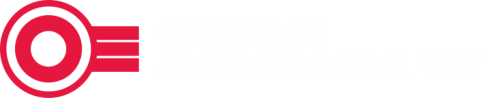 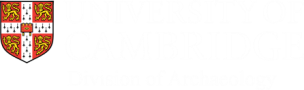 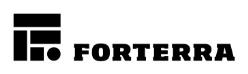 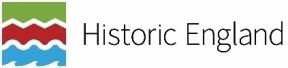 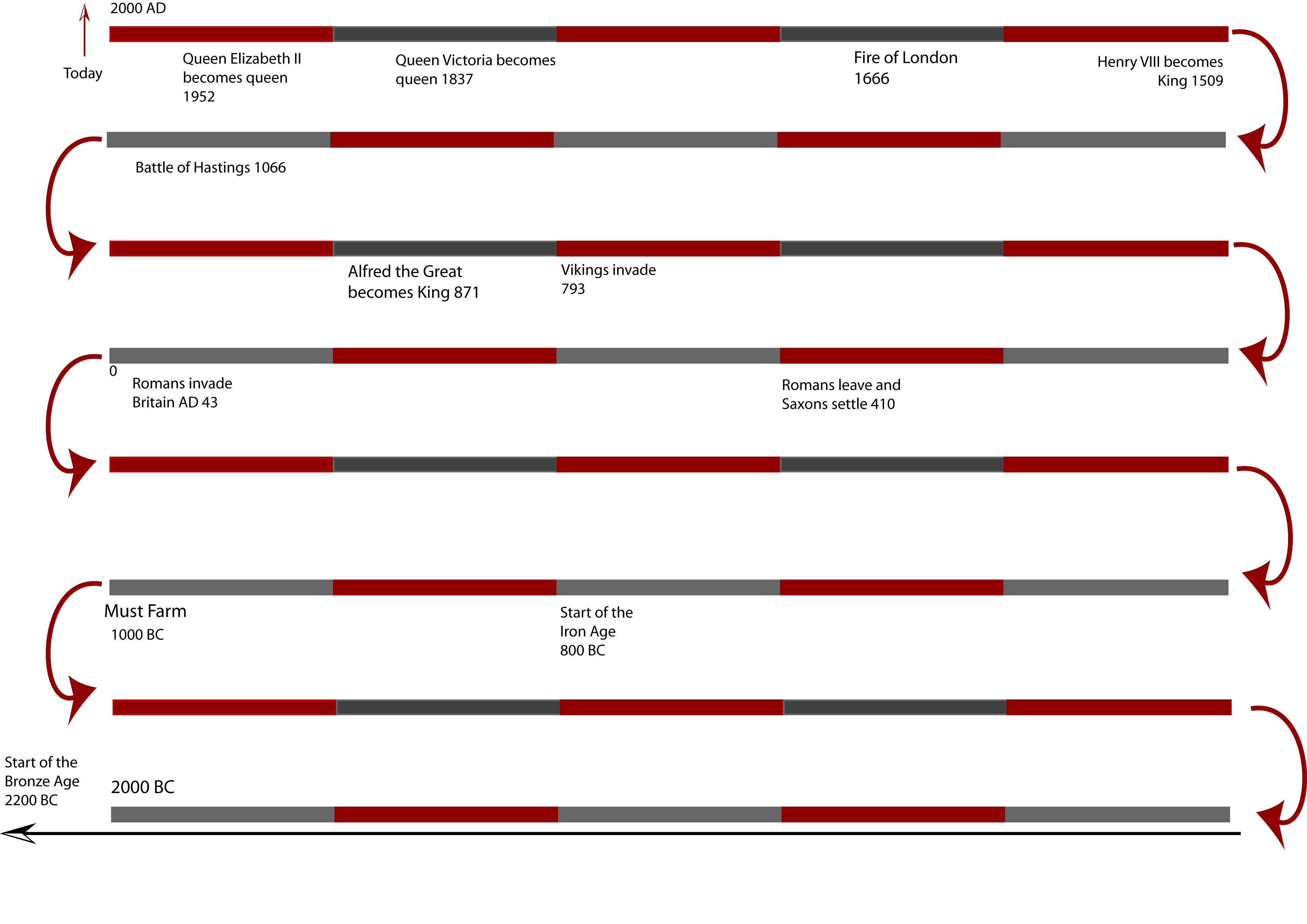 [Speaker Notes: Timeline showing Must Farm around 1000BC. The scientific dating programme  from the excavation has since suggested that the houses were actually only lived in for around a year at some time in the 9th century BC.]
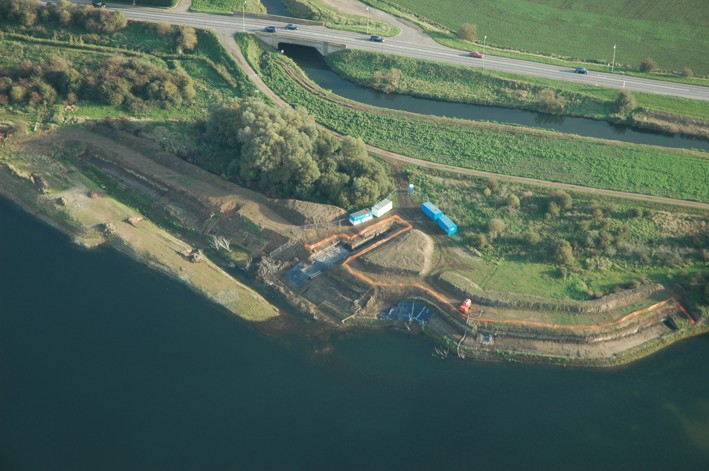 [Speaker Notes: This is a photograph showing where the site was.]
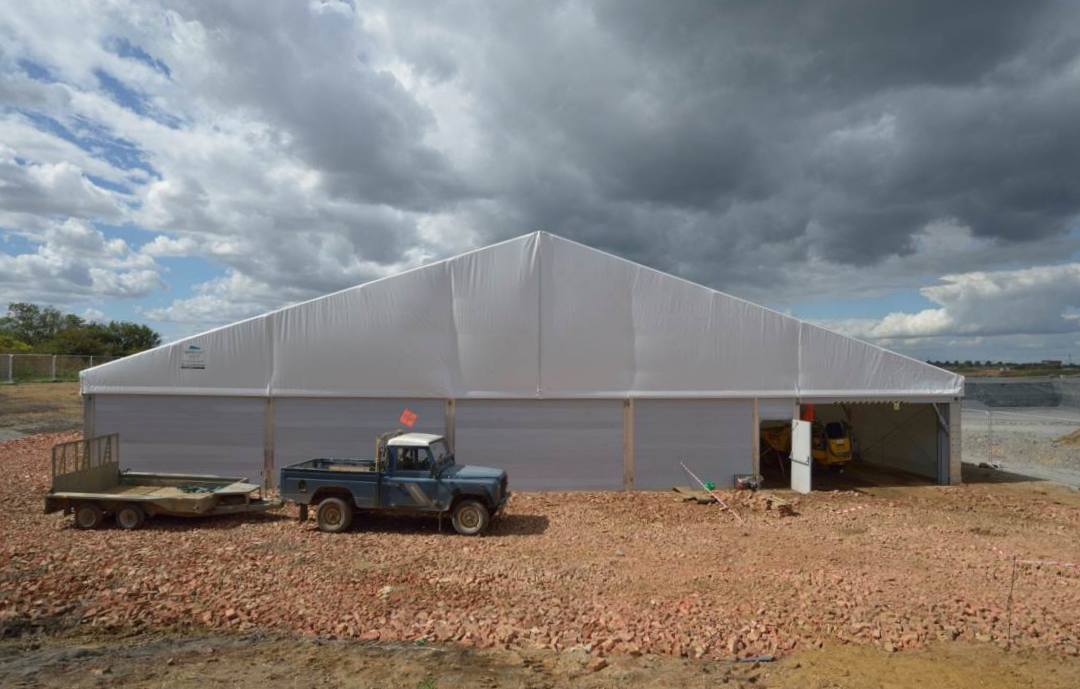 [Speaker Notes: A temporary building was put up to allow the archaeologists to work throughout the winter and to protect the delicate archaeological site as it was uncovered.]
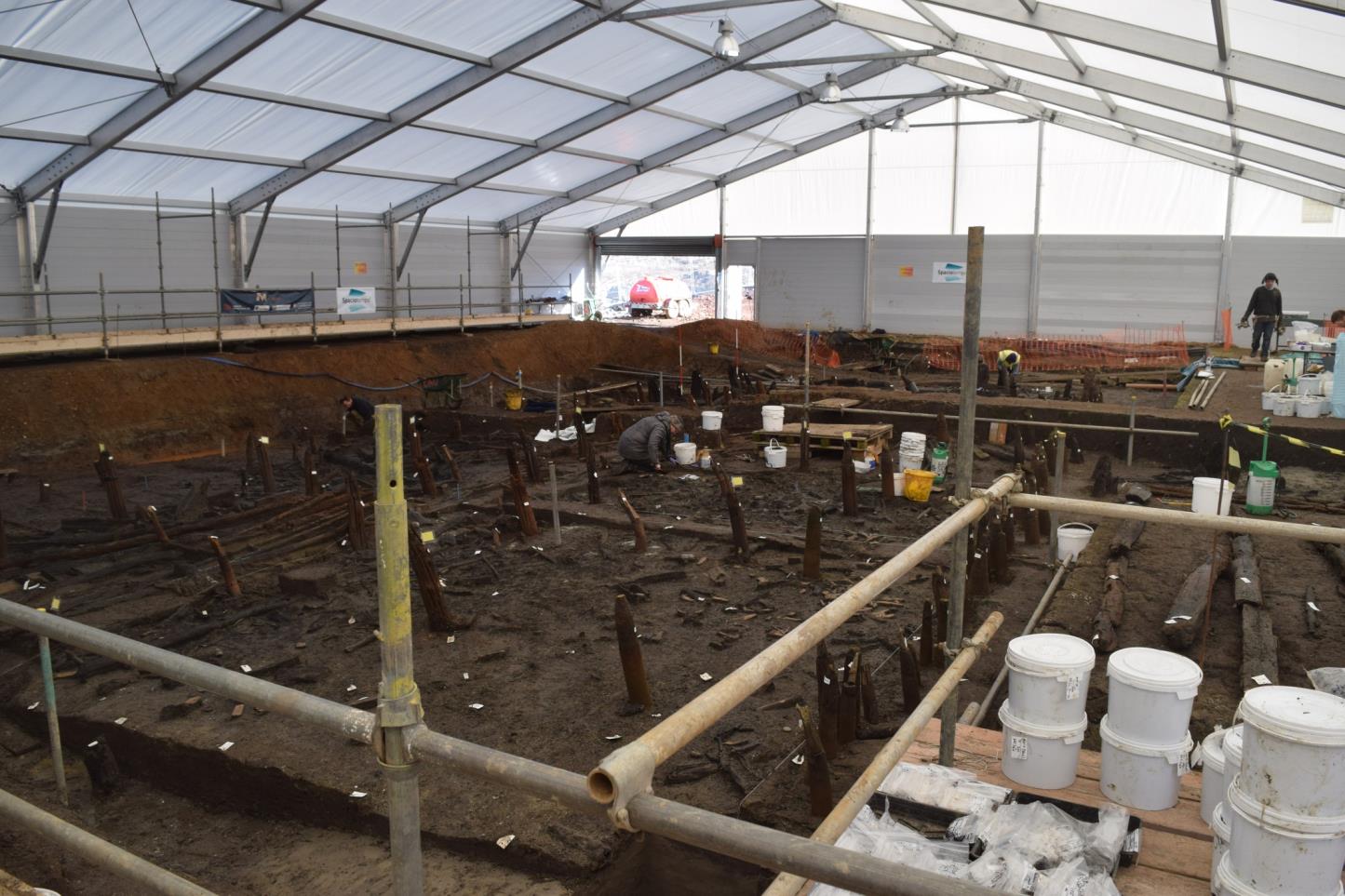 [Speaker Notes: Inside the temporary building]
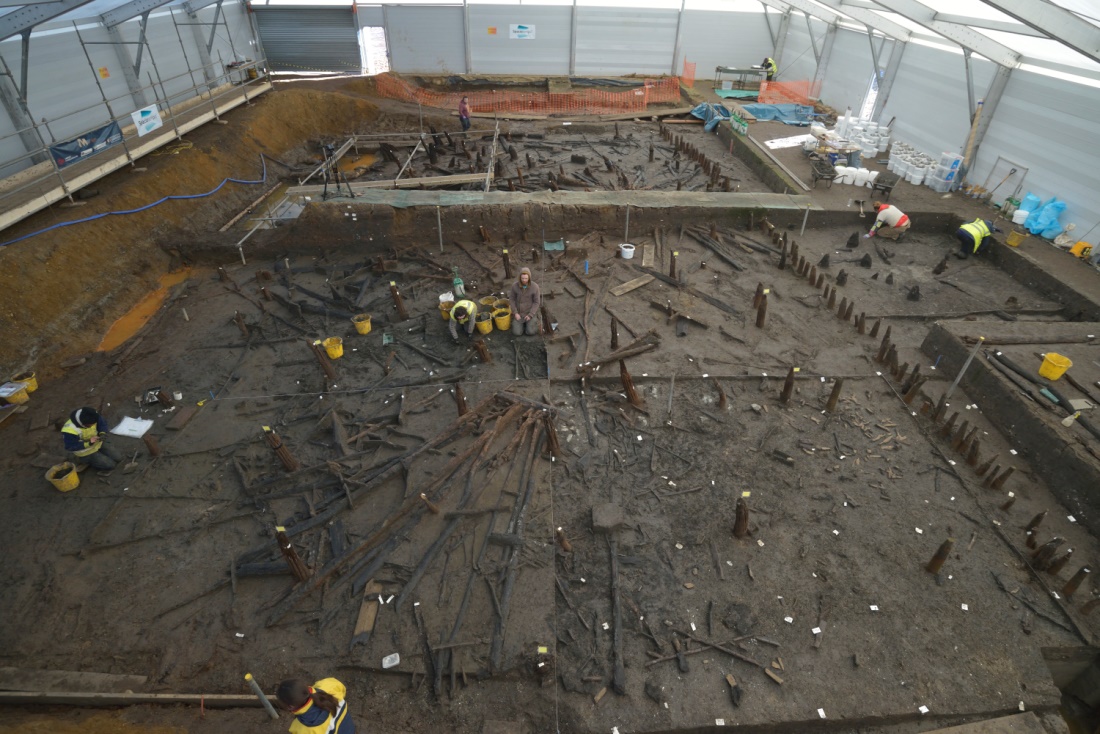 [Speaker Notes: An overhead view of Must Farm. The remains of houses are in the main part of the picture with a row of uprights forming the palisade which surrounded the site visible on the right hand side. In the middle right had side where two people are working you can see the top of some posts which formed an earlier causeway.]
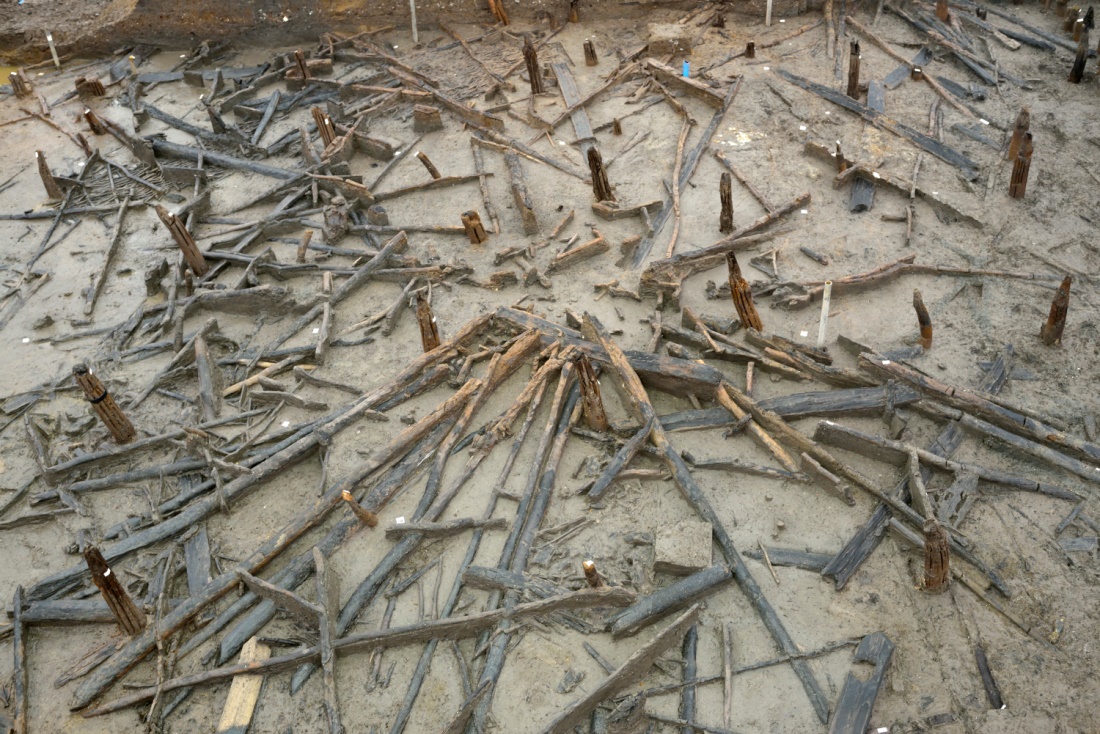 [Speaker Notes: What’s left of one of the houses at Must Farm]
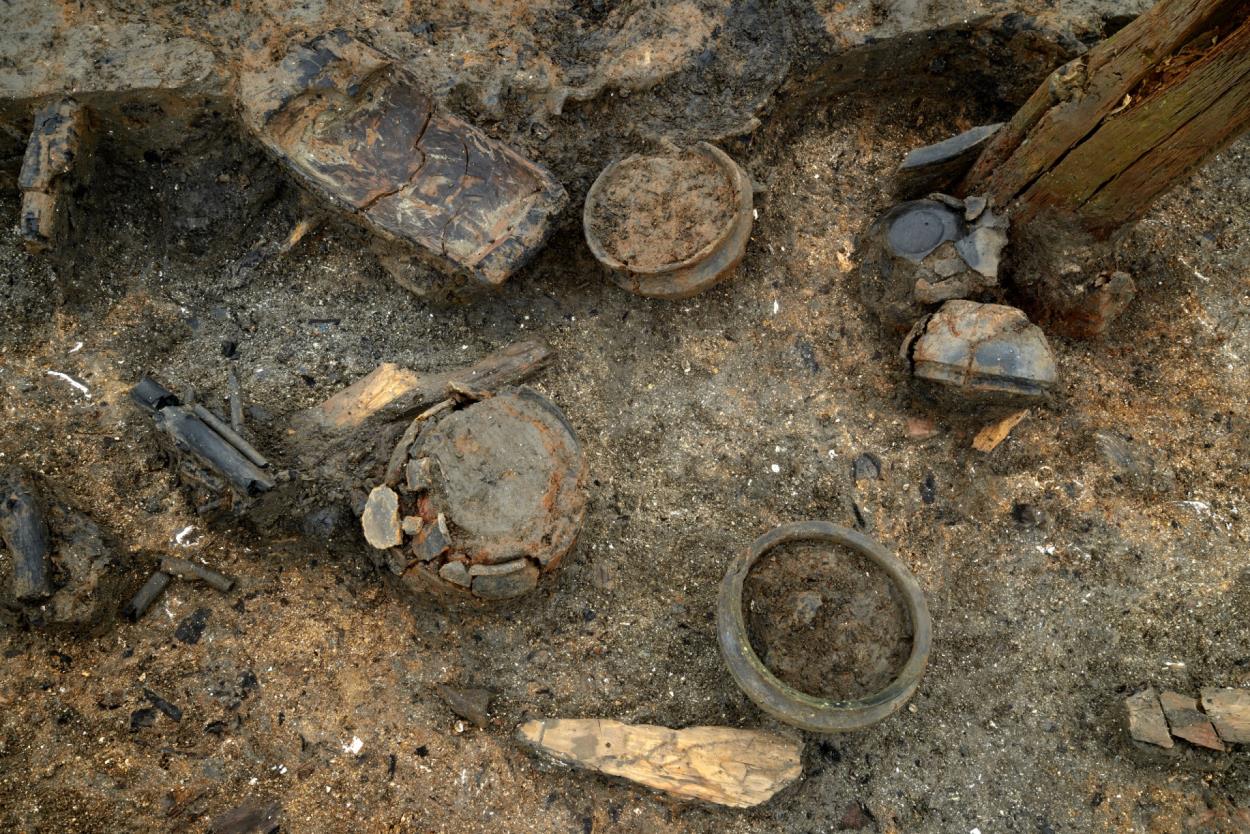 [Speaker Notes: When the houses burnt down their contents fell through the floor and landed on soft river silts]
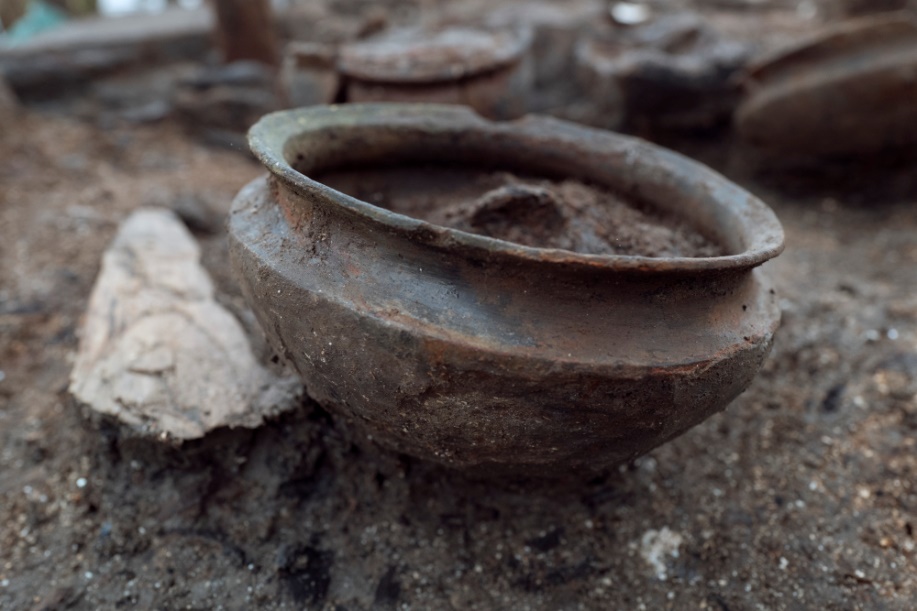 [Speaker Notes: One of the complete pots]
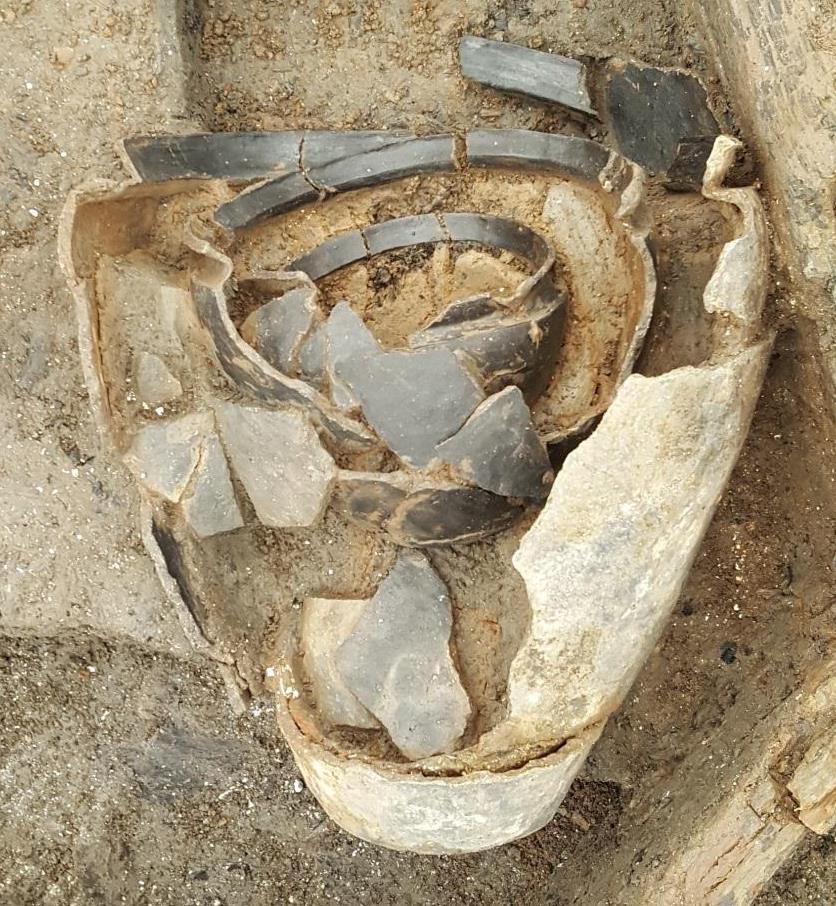 [Speaker Notes: A ‘nest’ of pots]
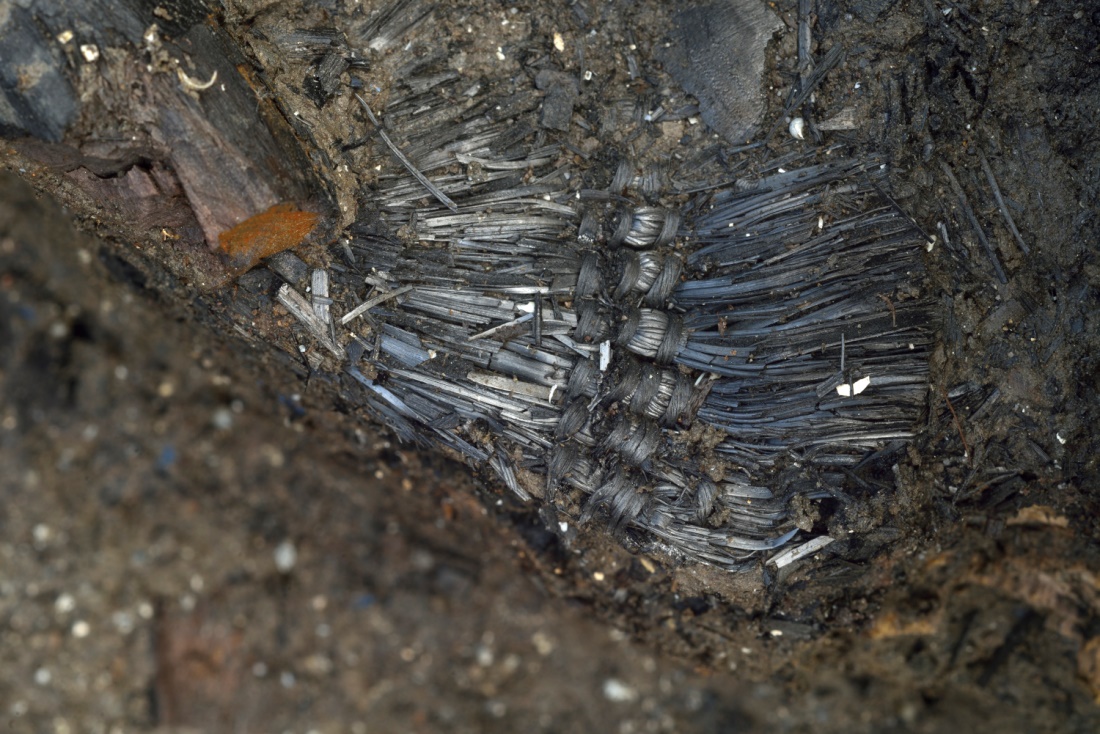 [Speaker Notes: Surviving textiles]
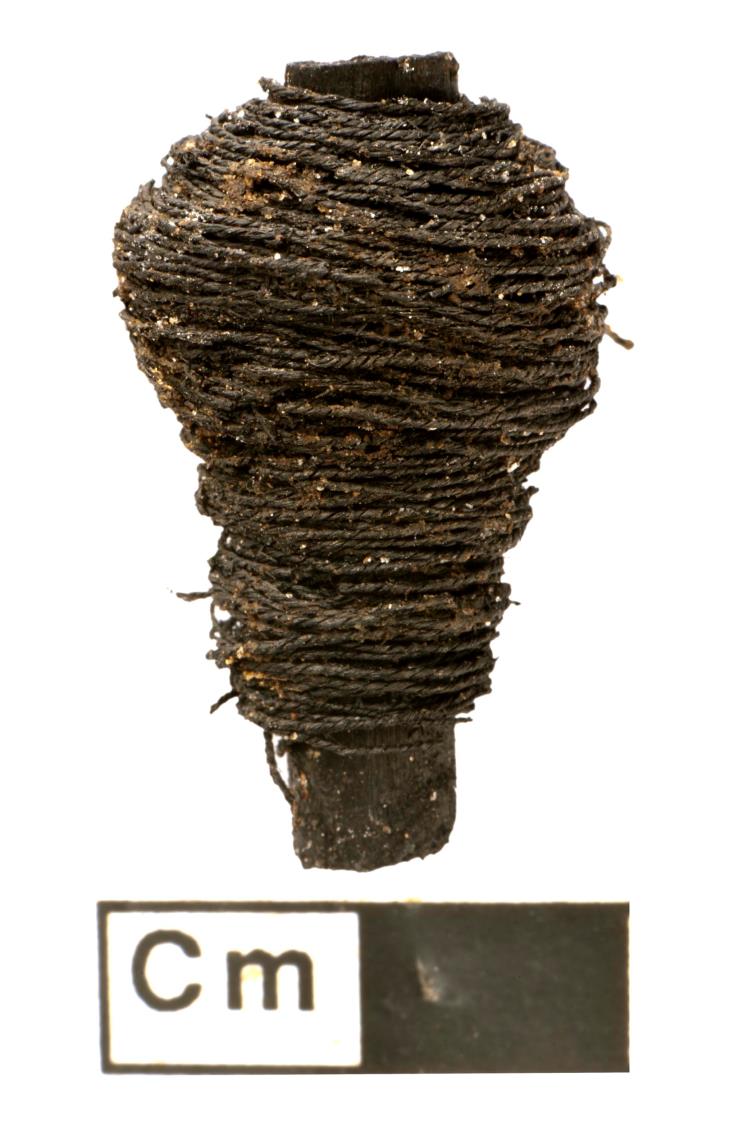 [Speaker Notes: A bobbin]
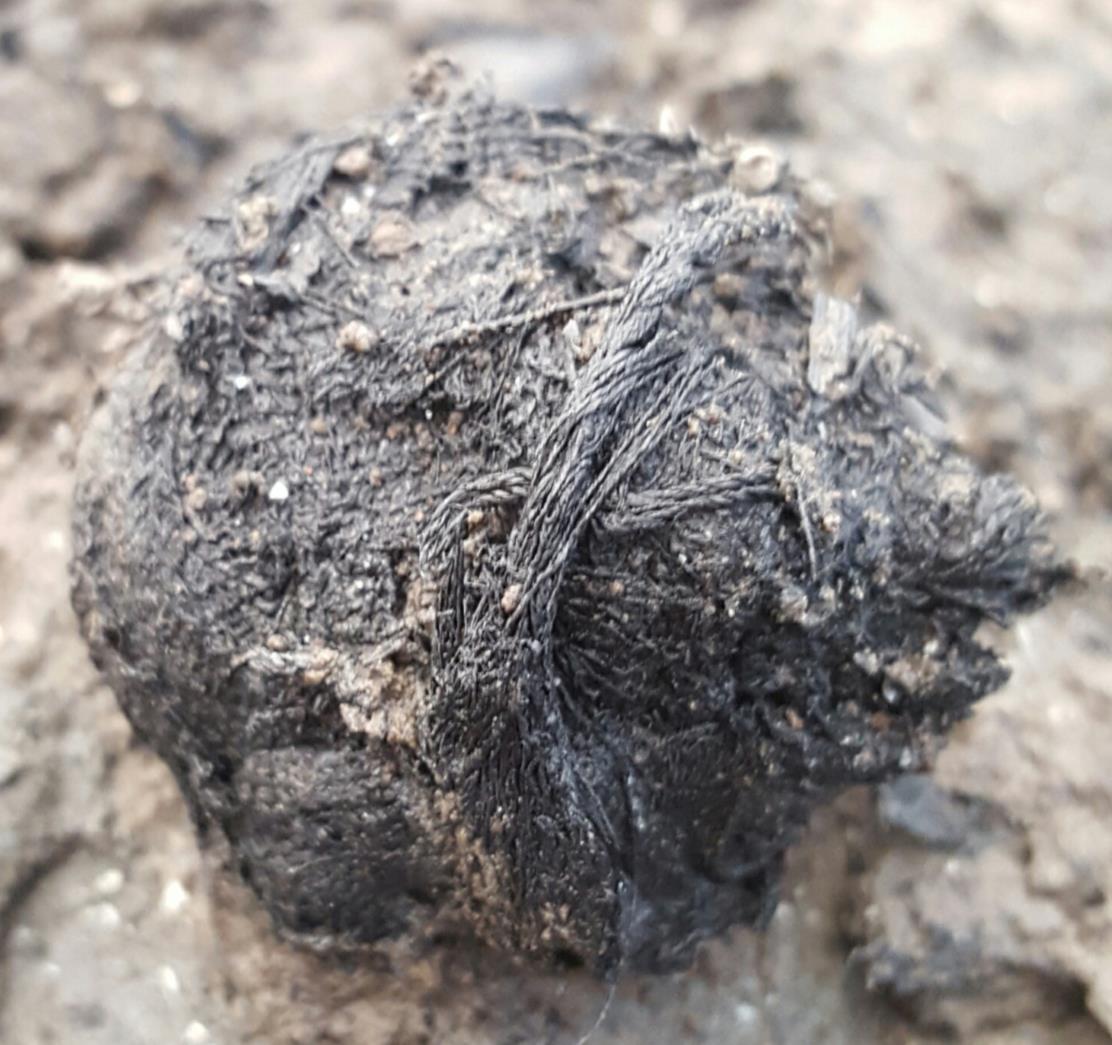 [Speaker Notes: Twine made from nettles]
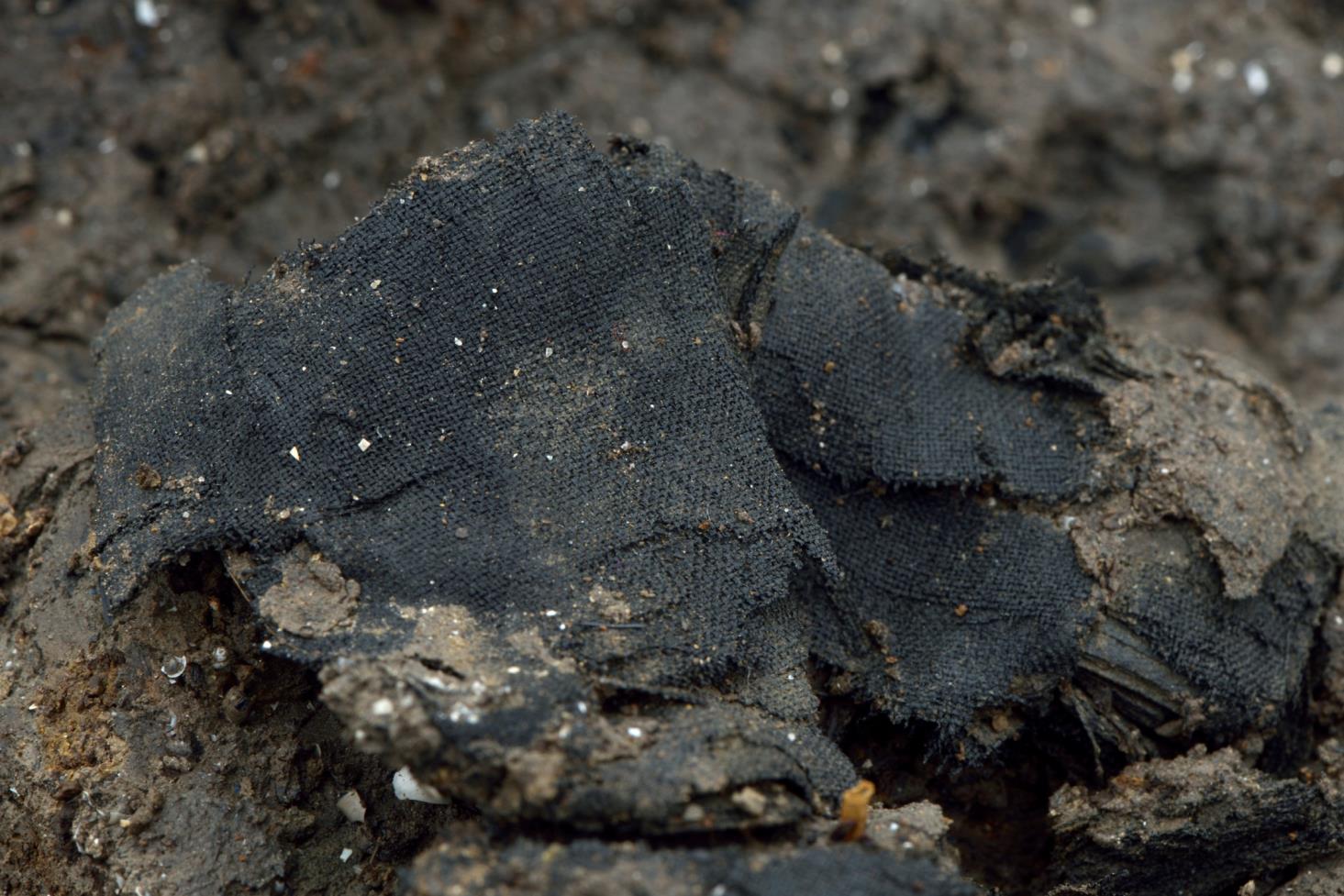 [Speaker Notes: Fabric made from plant material]
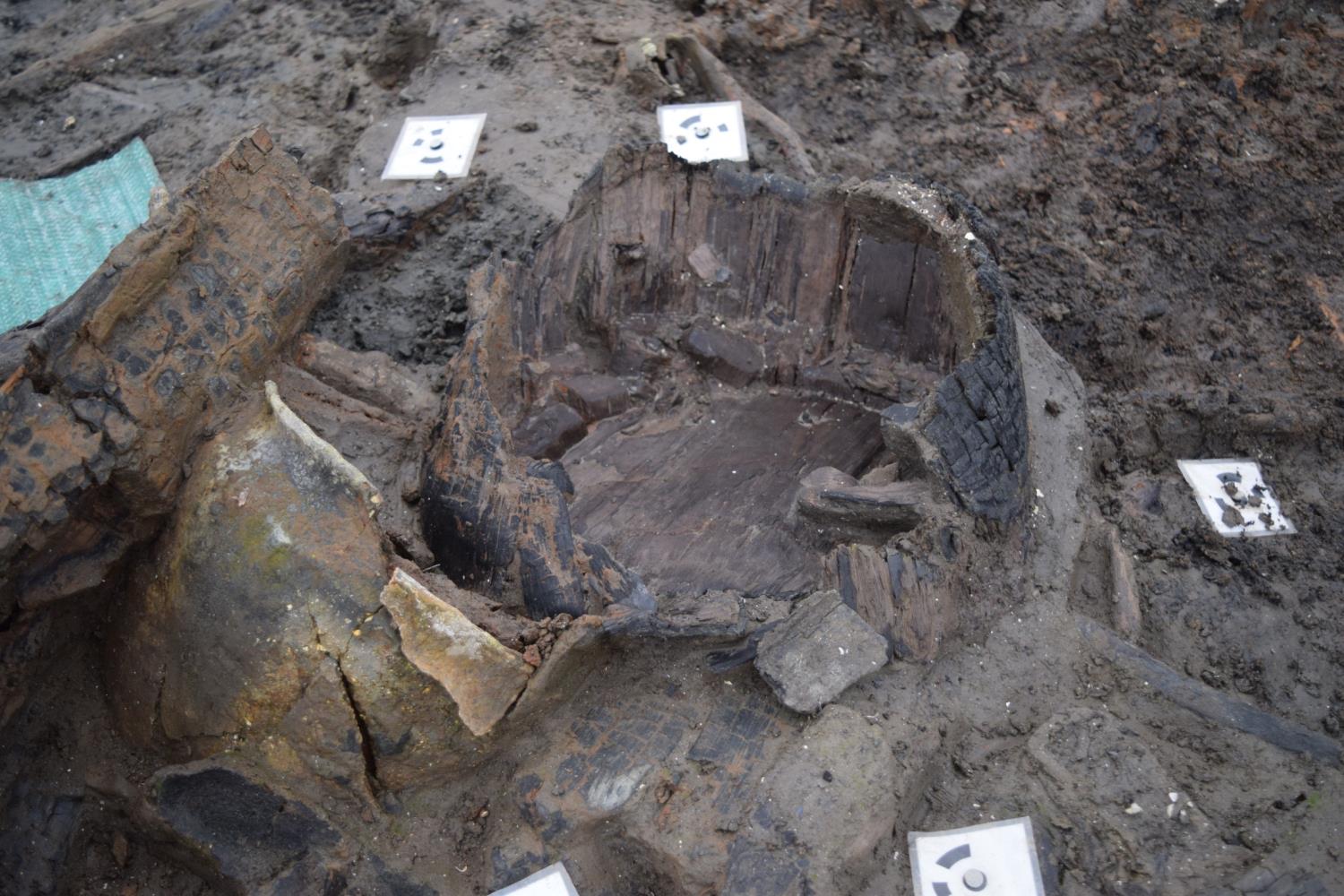 [Speaker Notes: A wooden bucket. This probably contained water as the outside is burnt but the inside isn’t suggesting that it was protected by liquid.]
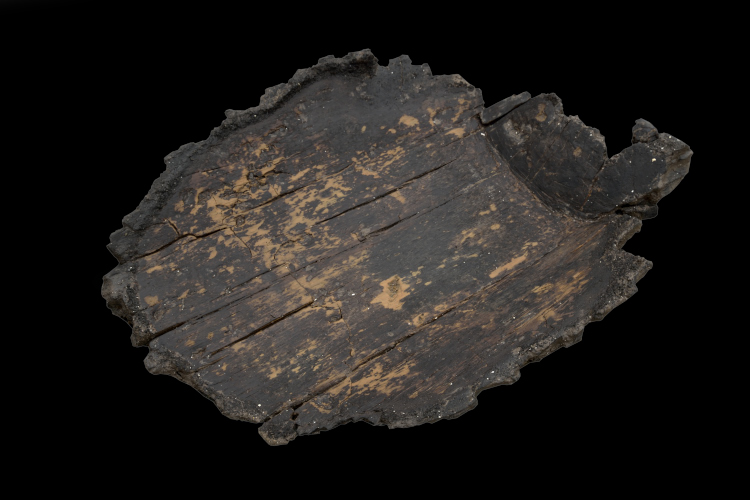 [Speaker Notes: Part of a wooden bucket]
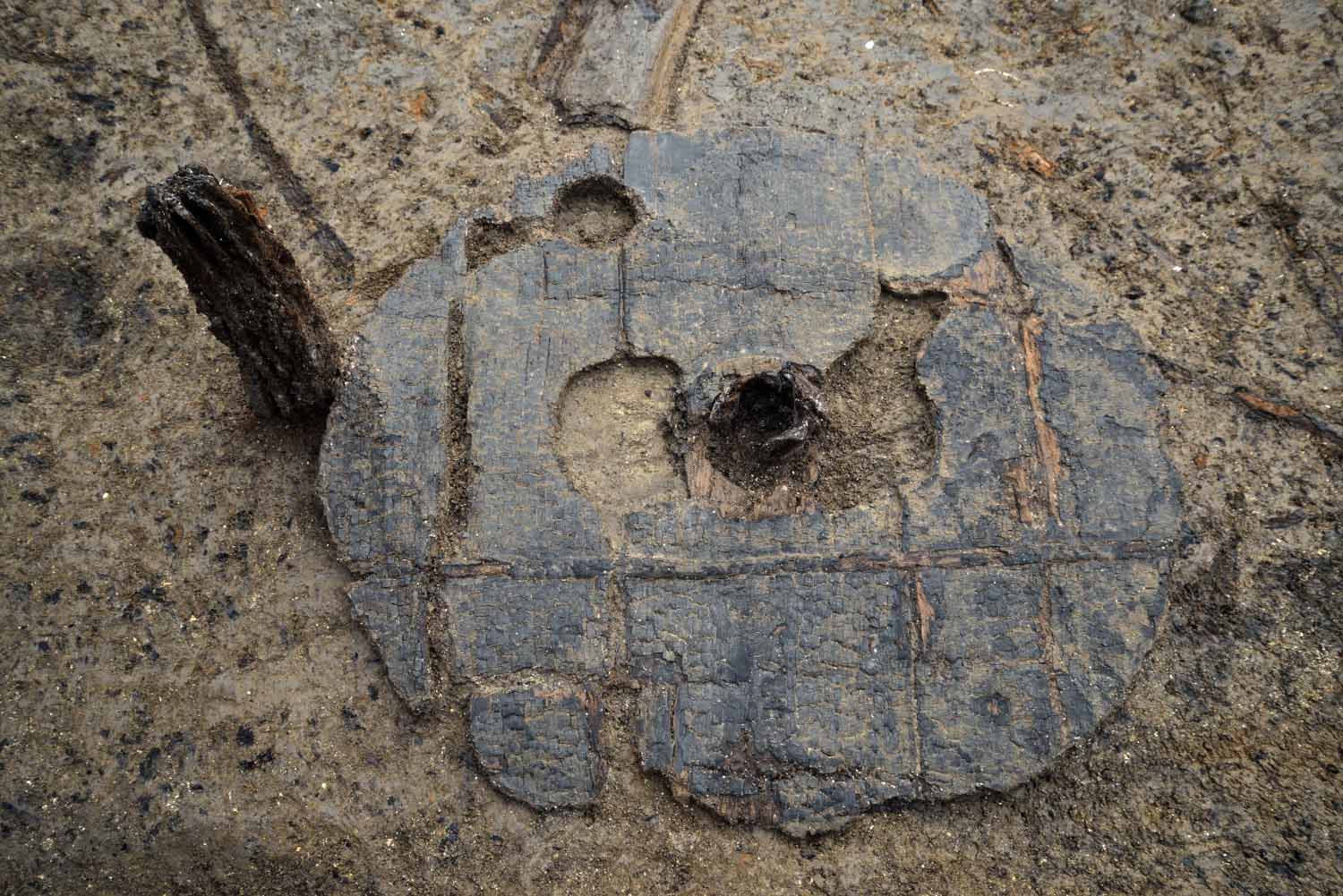 [Speaker Notes: The earliest complete wheel found in Britain]
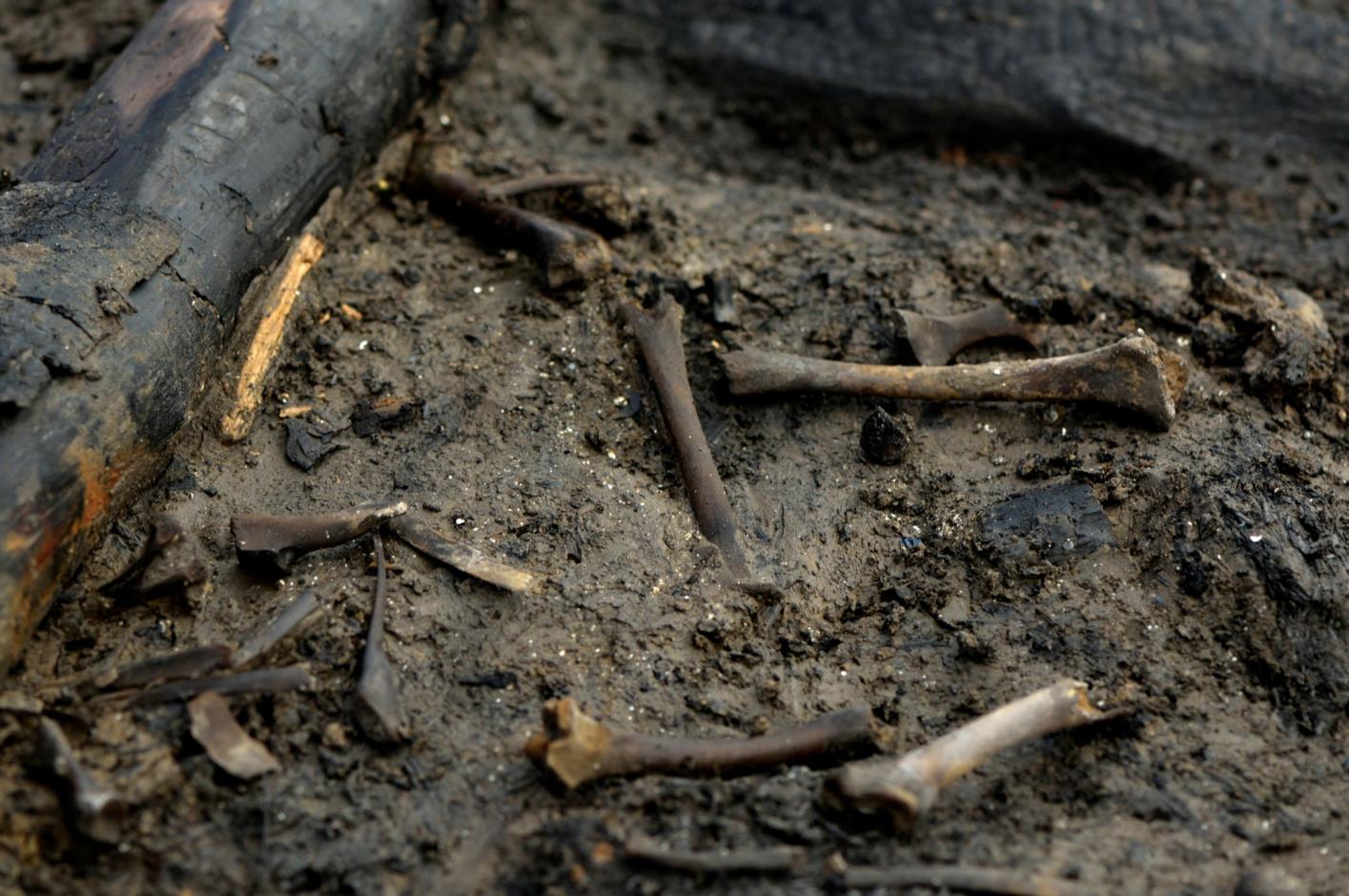 [Speaker Notes: Lamb bones]
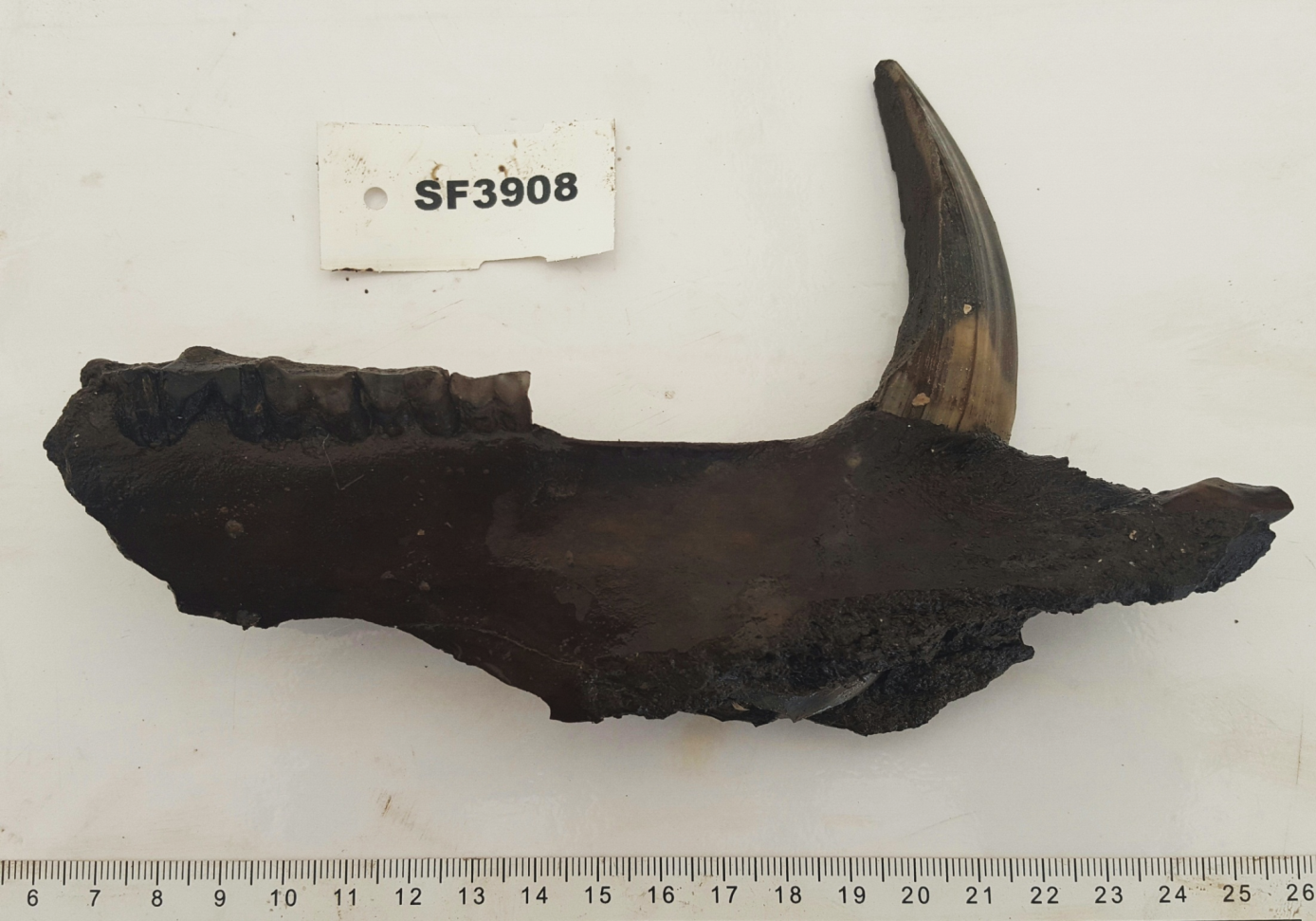 [Speaker Notes: A wild boar jaw]
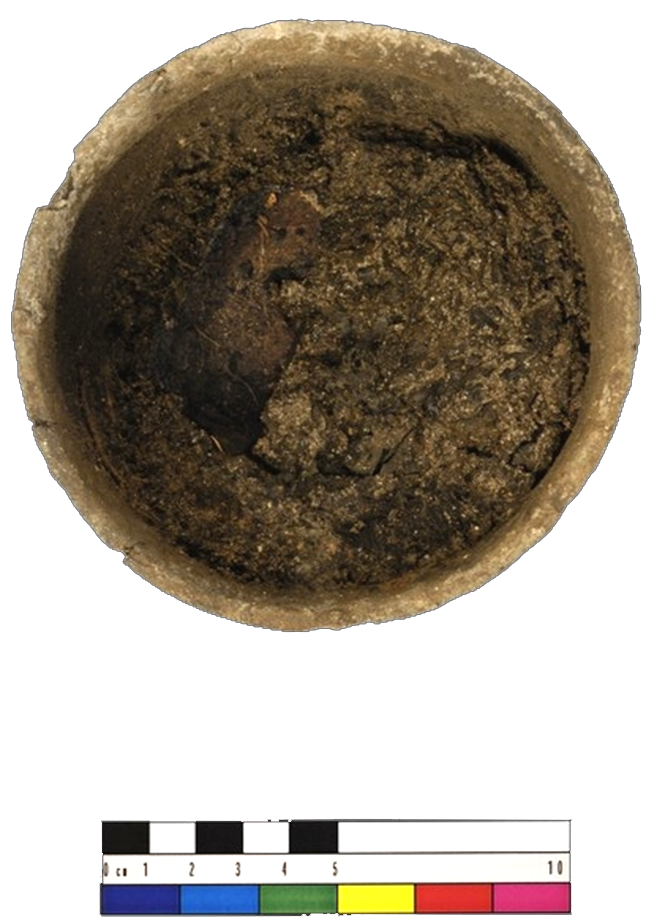 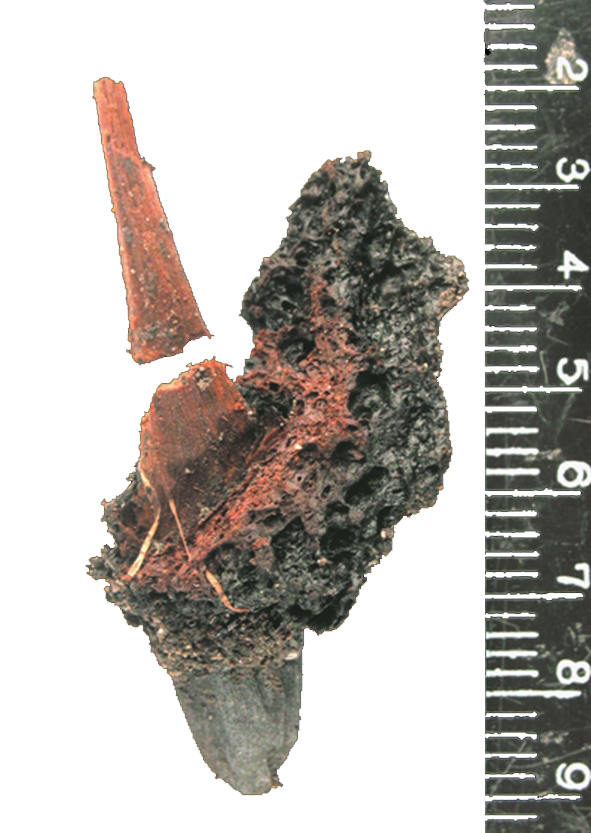 [Speaker Notes: A pottery bowl and spoon with remains of food]
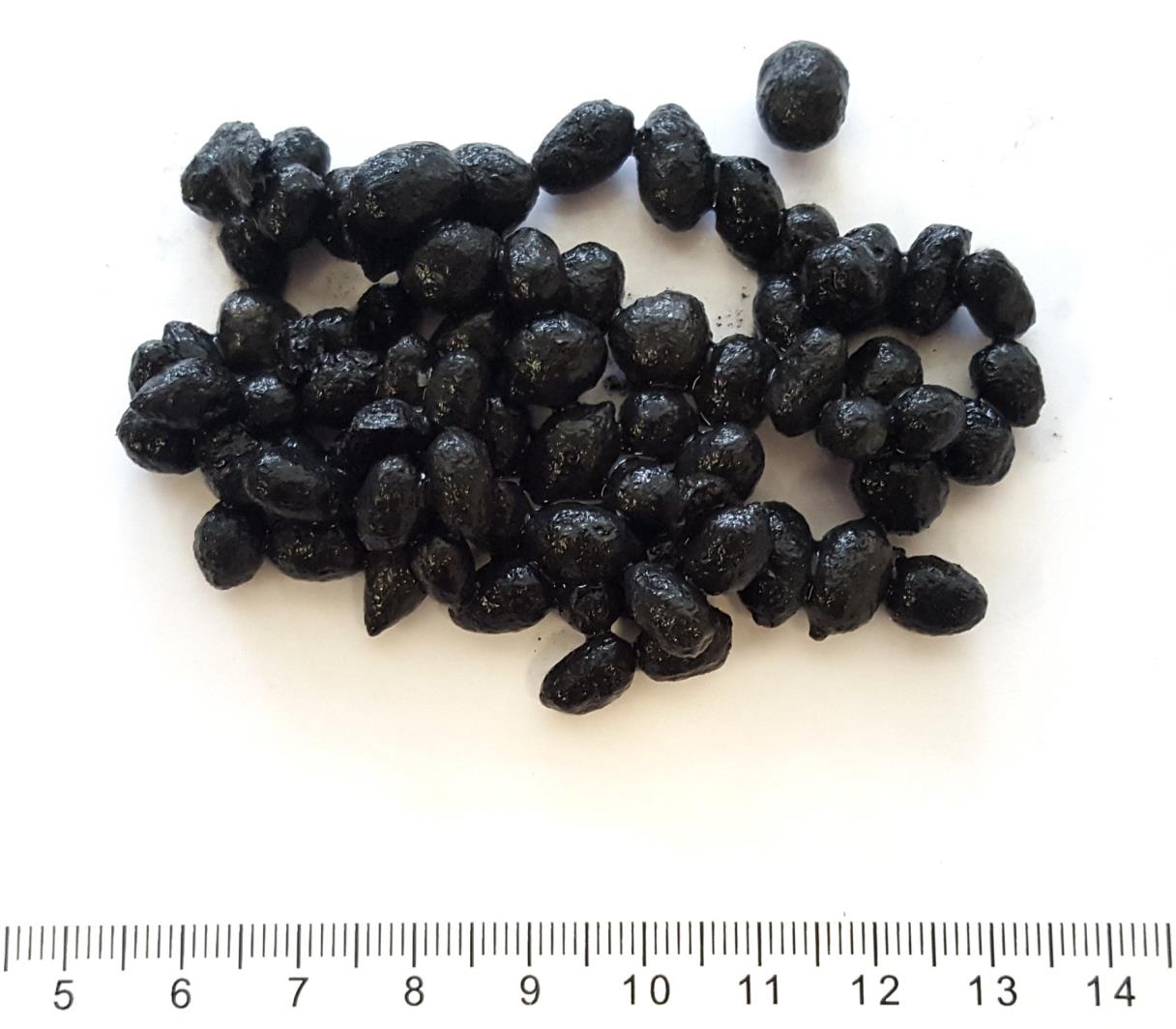 [Speaker Notes: Sheep droppings]
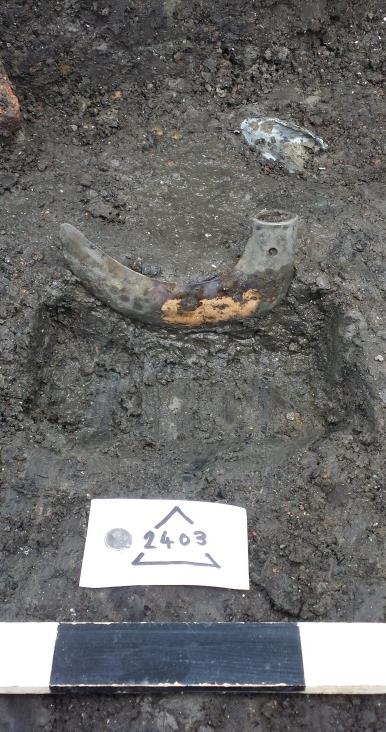 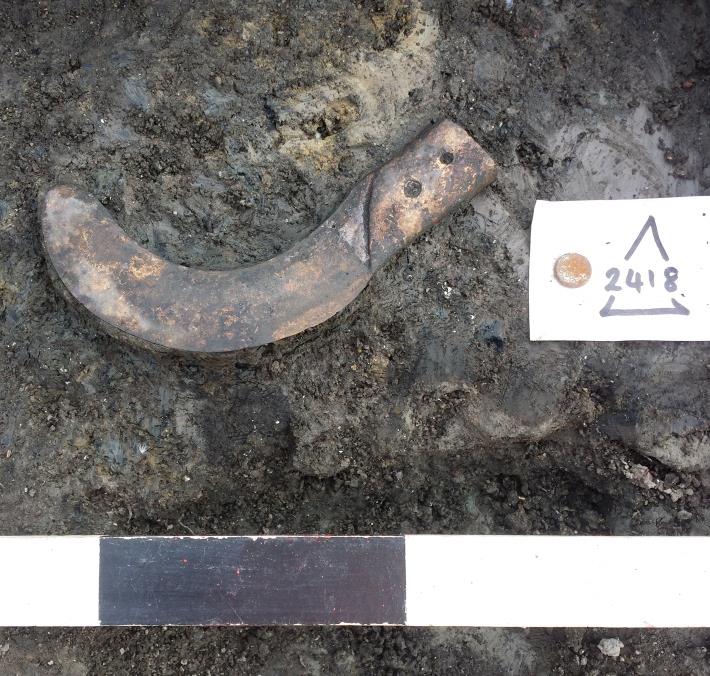 [Speaker Notes: A sickle]
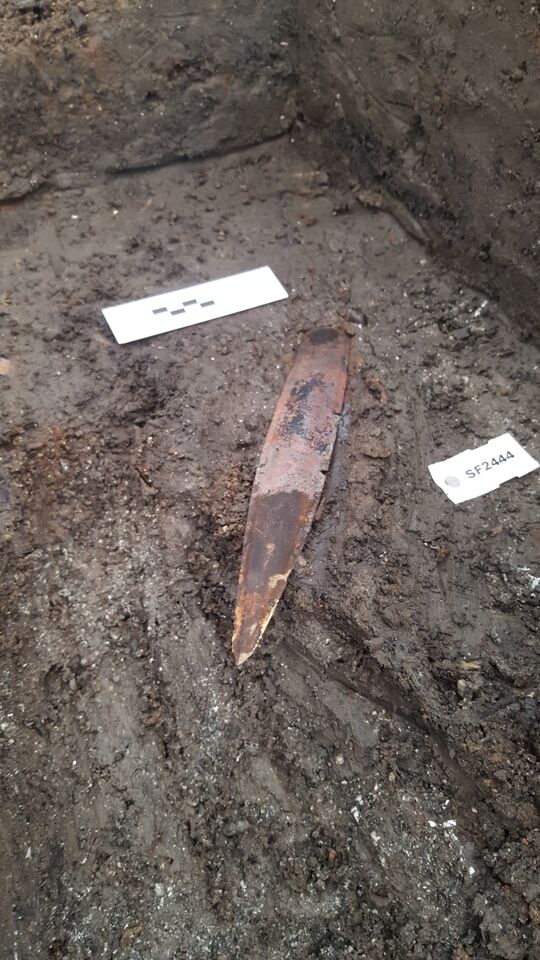 [Speaker Notes: A rapier]
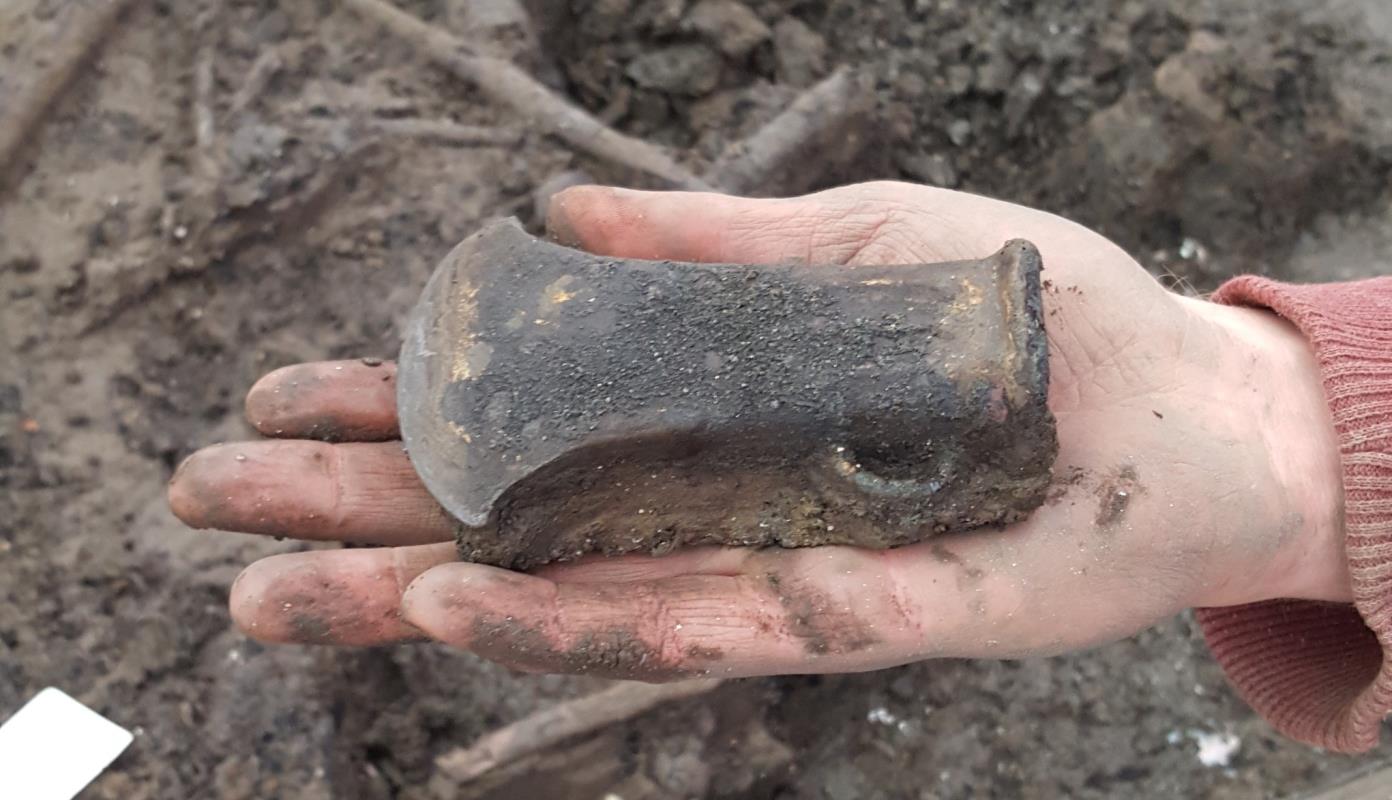 [Speaker Notes: An axe]
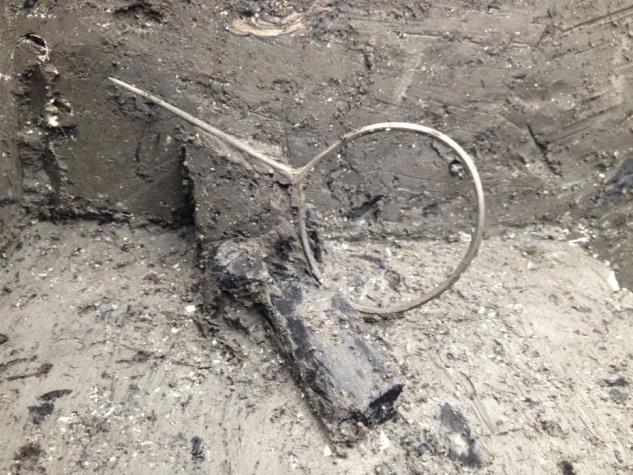 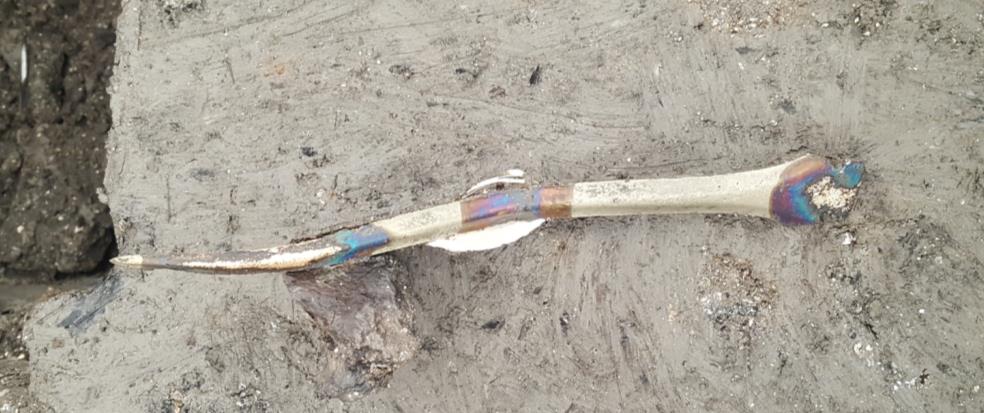 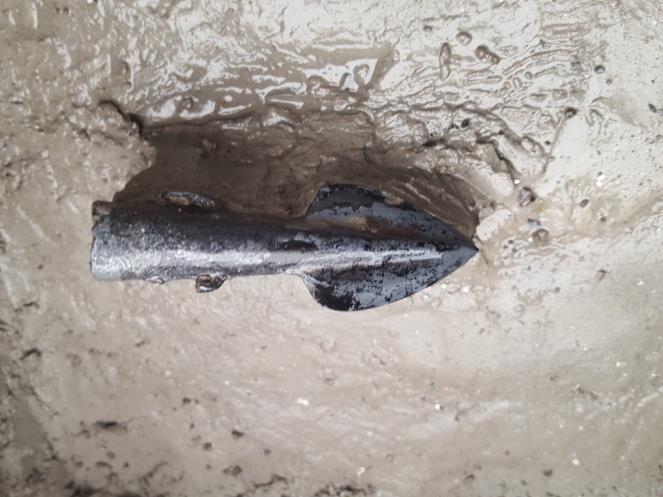 [Speaker Notes: A rapier, a bronze pin and a spearhead]
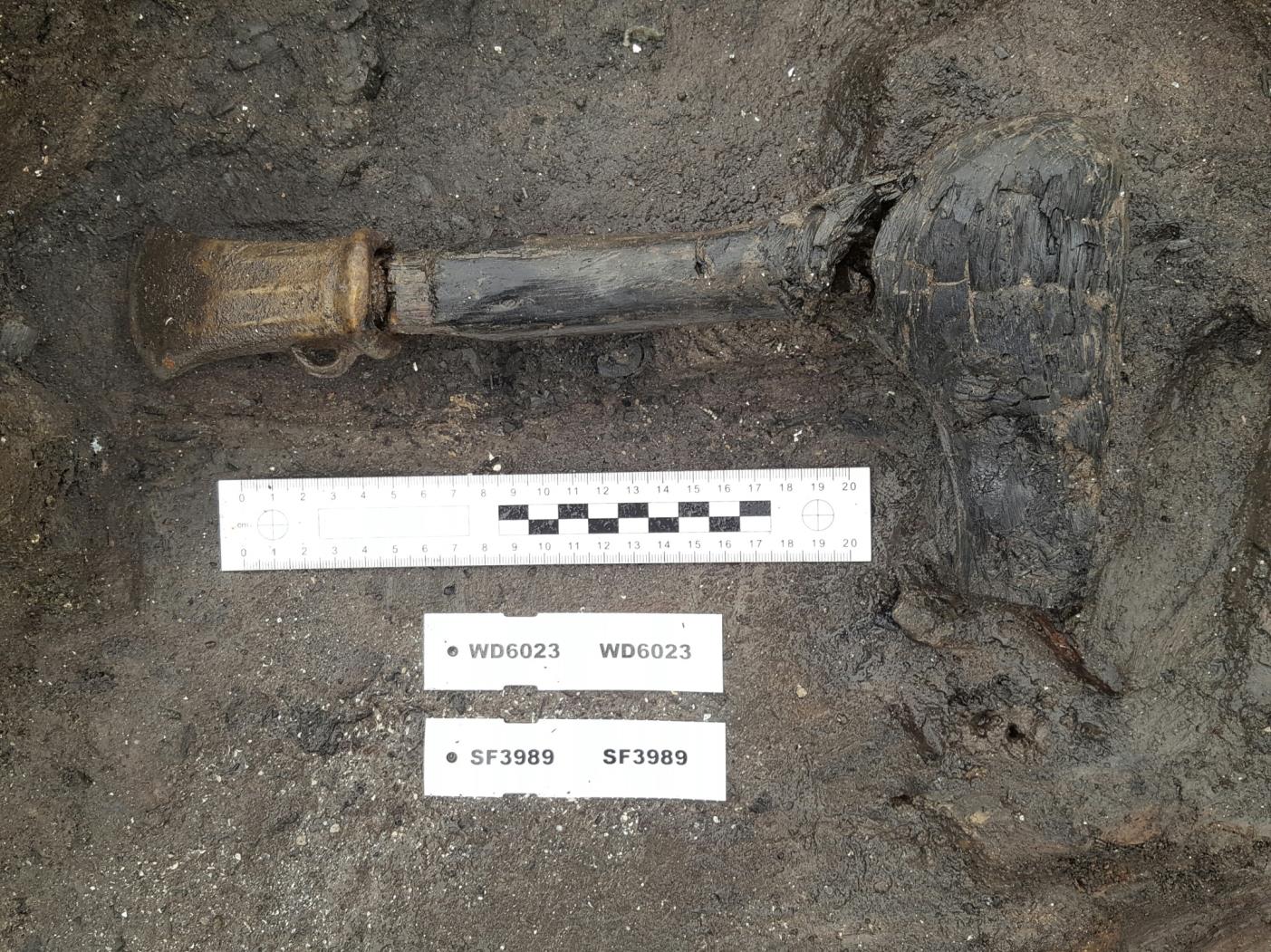 [Speaker Notes: An axe with its handle still attached]
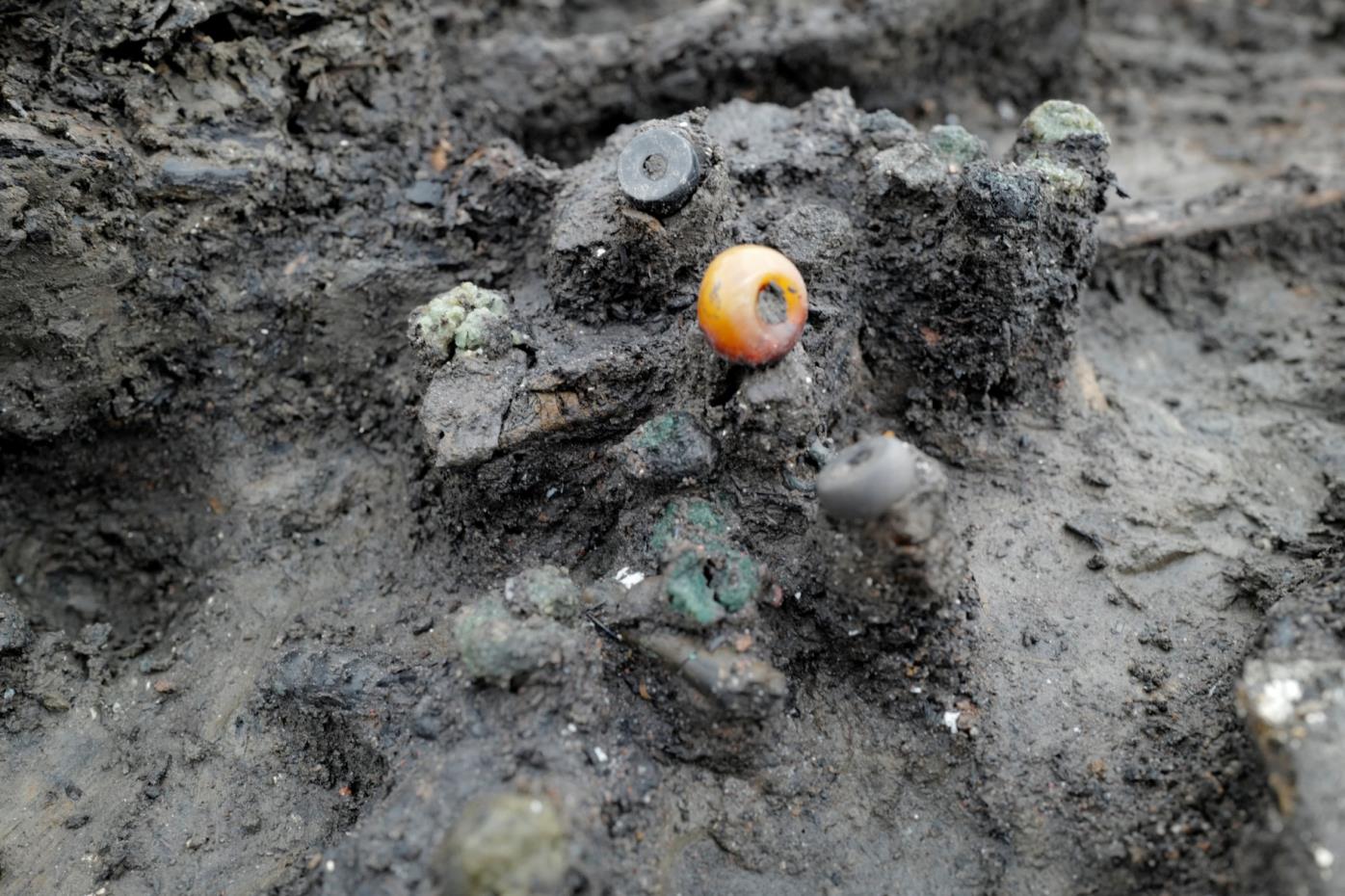 [Speaker Notes: Beads]
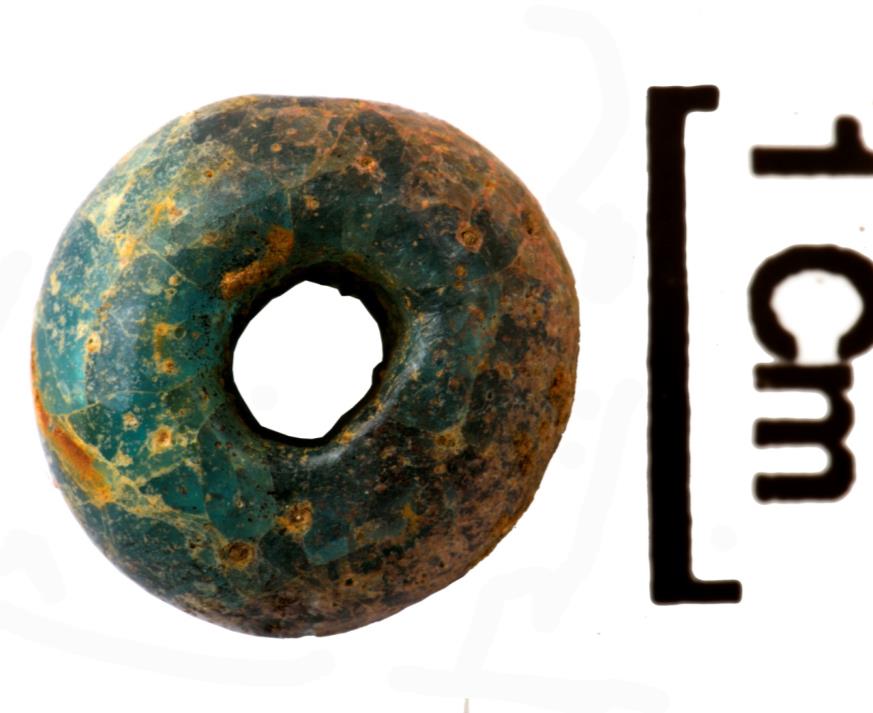 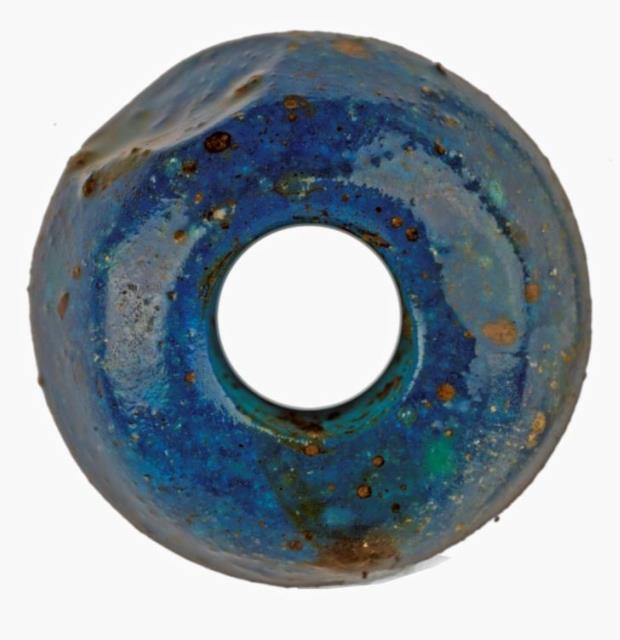 [Speaker Notes: Beads]